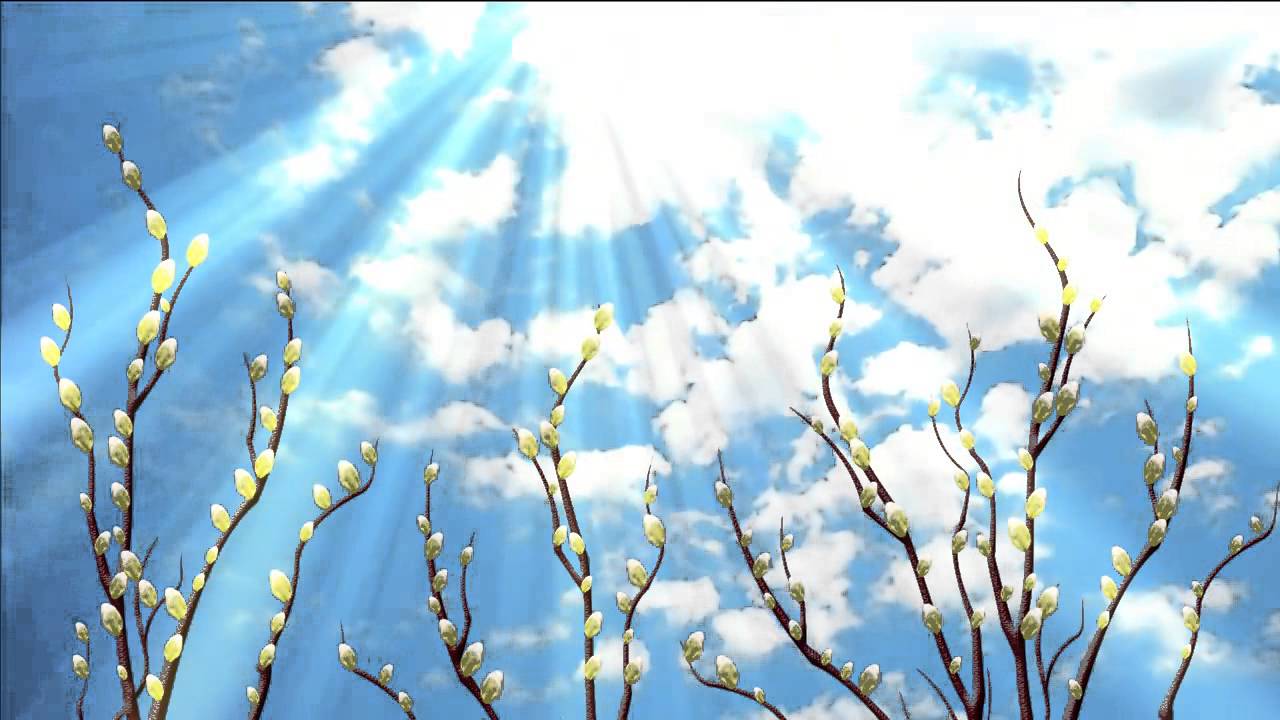 Весна – красна!
Воспитатель МБДОУ ДС №7: Шокурова О.В
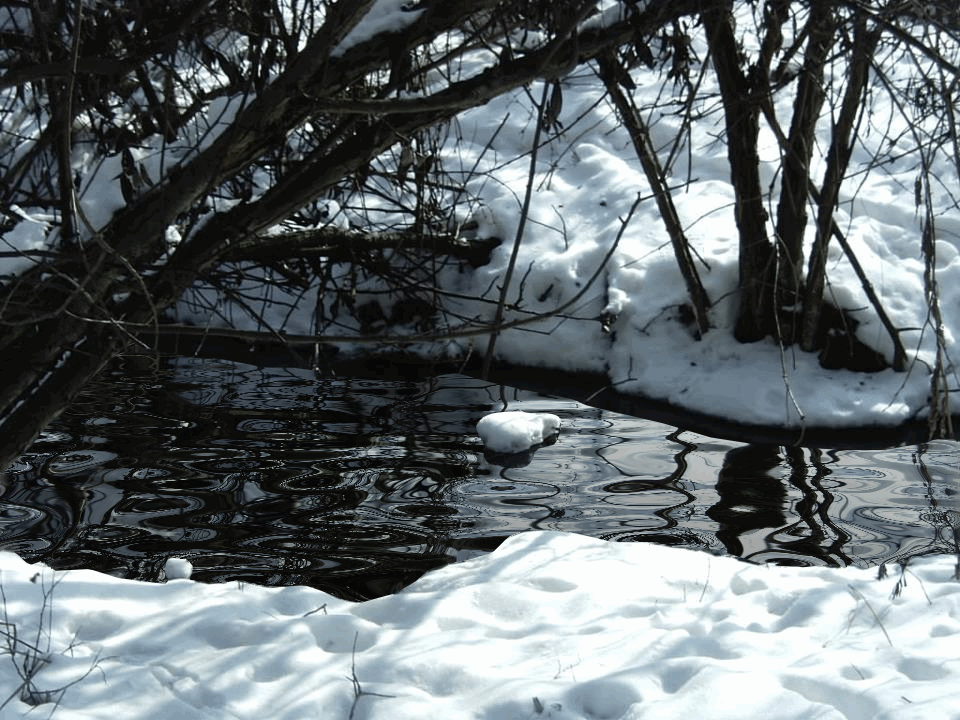 Приметы весны
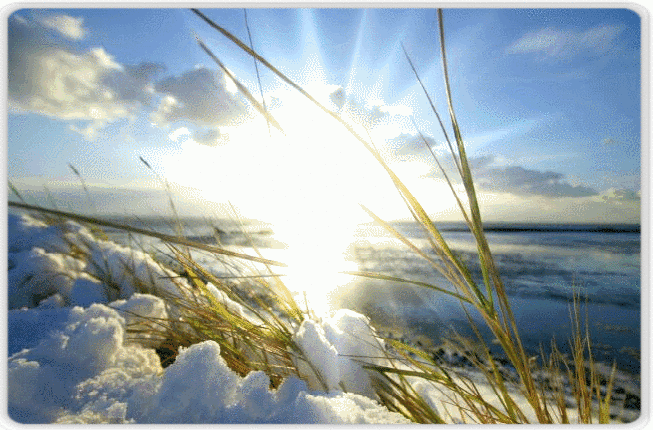 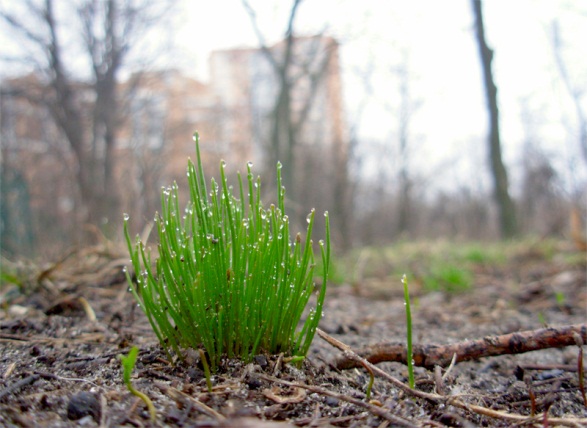 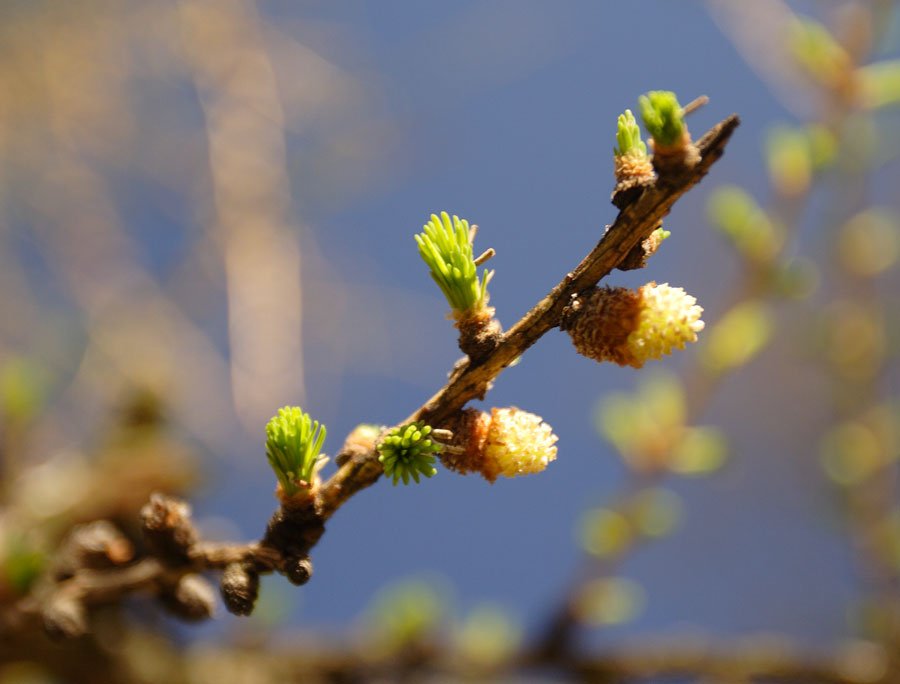 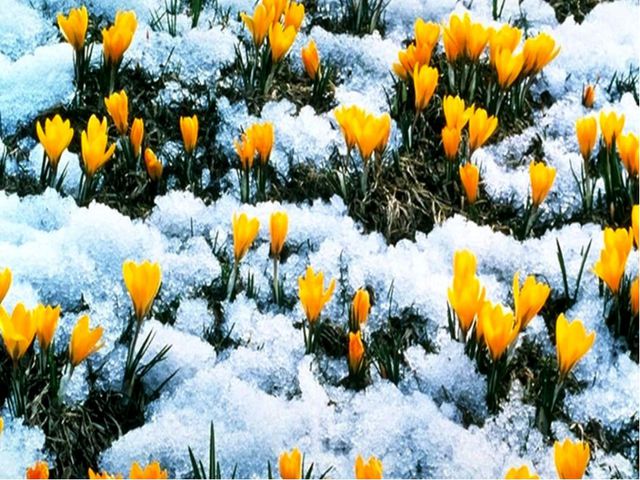 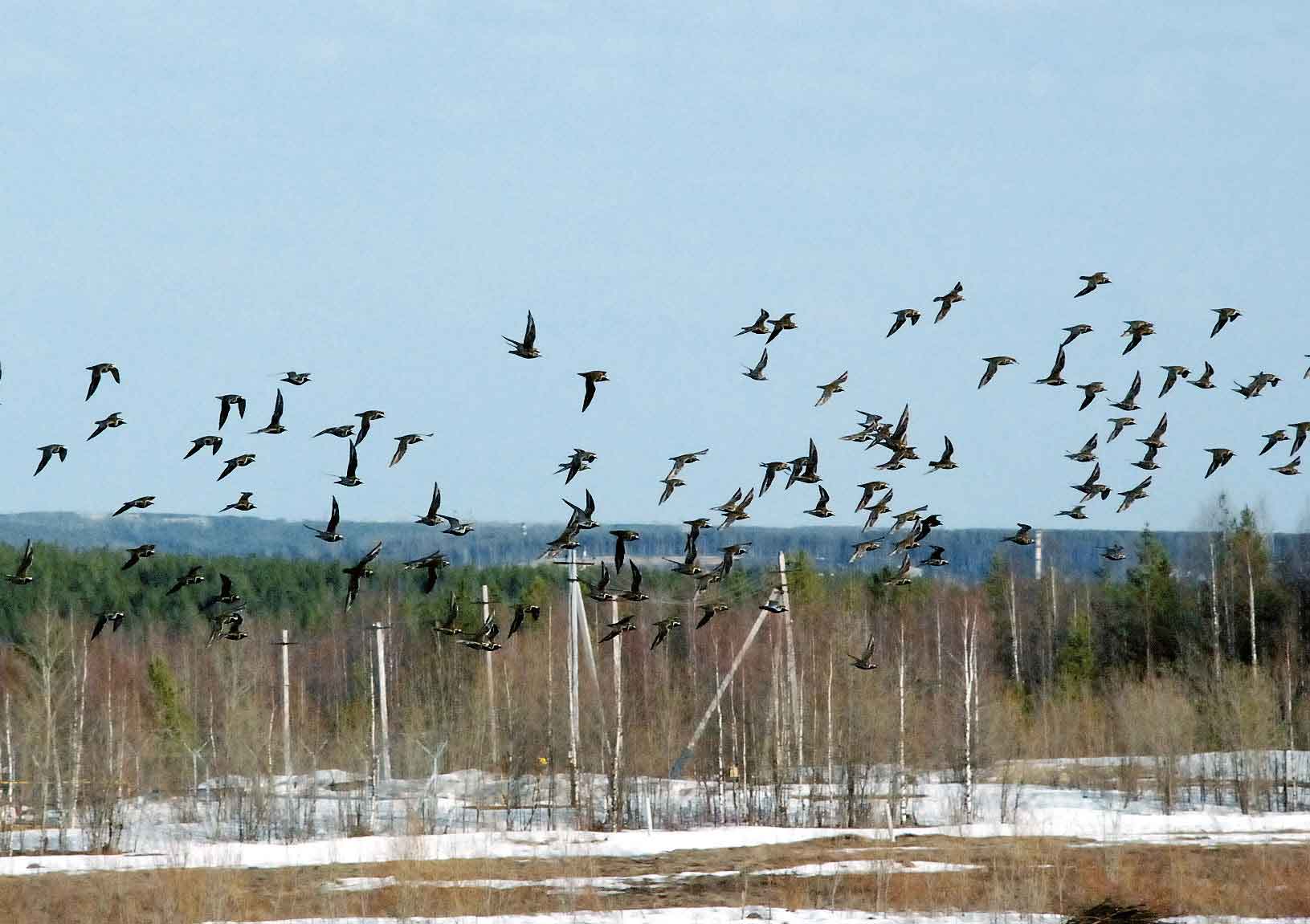 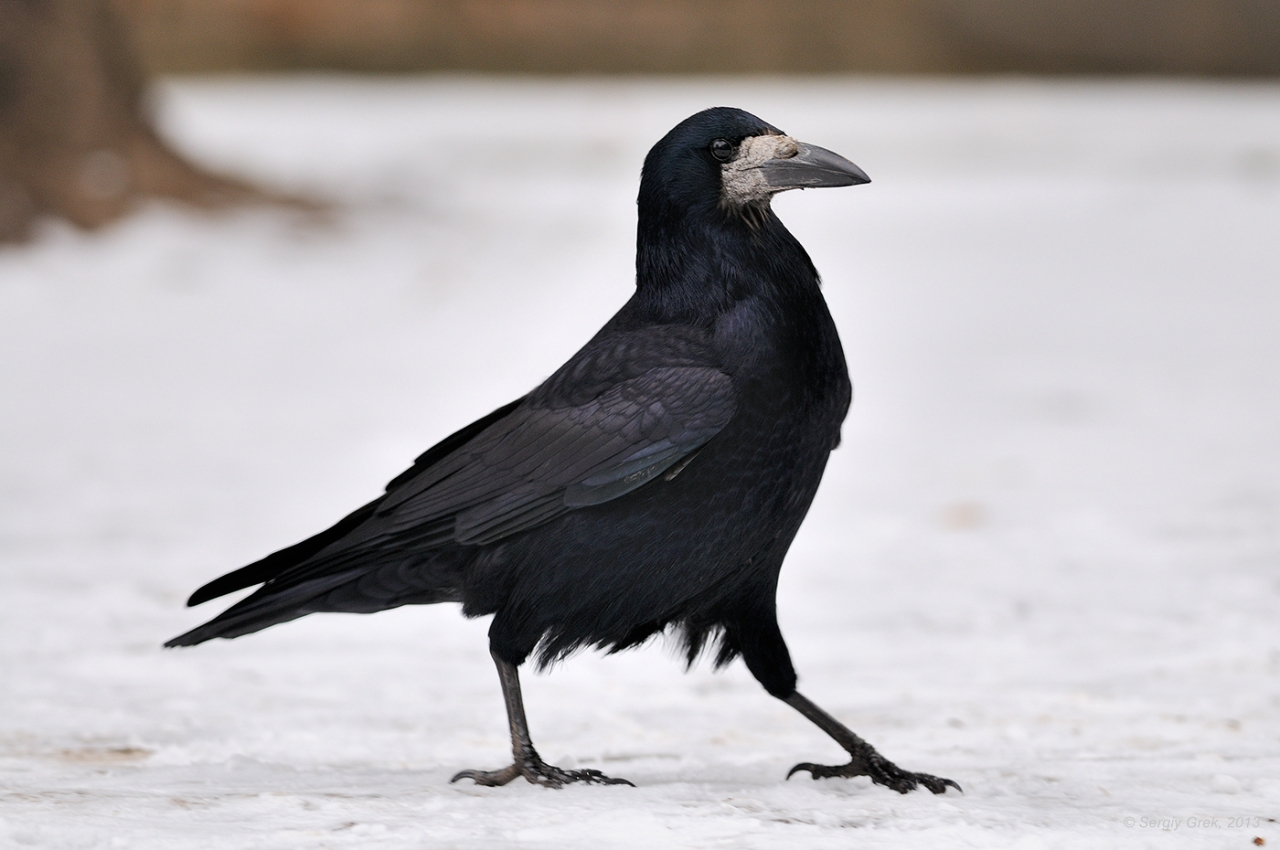 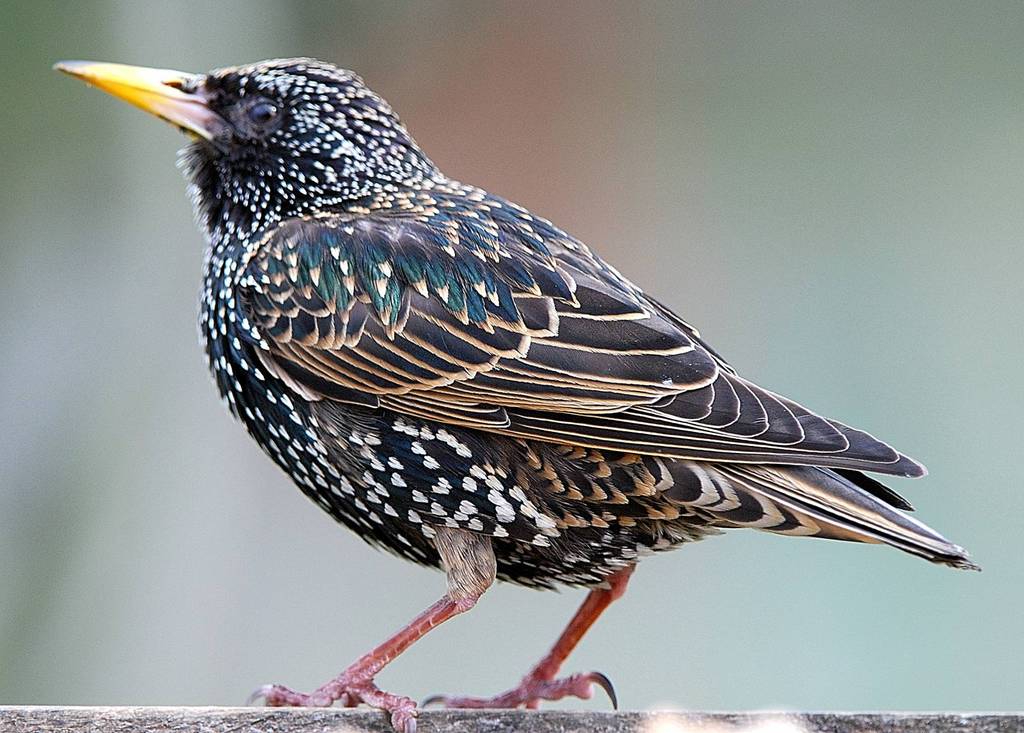 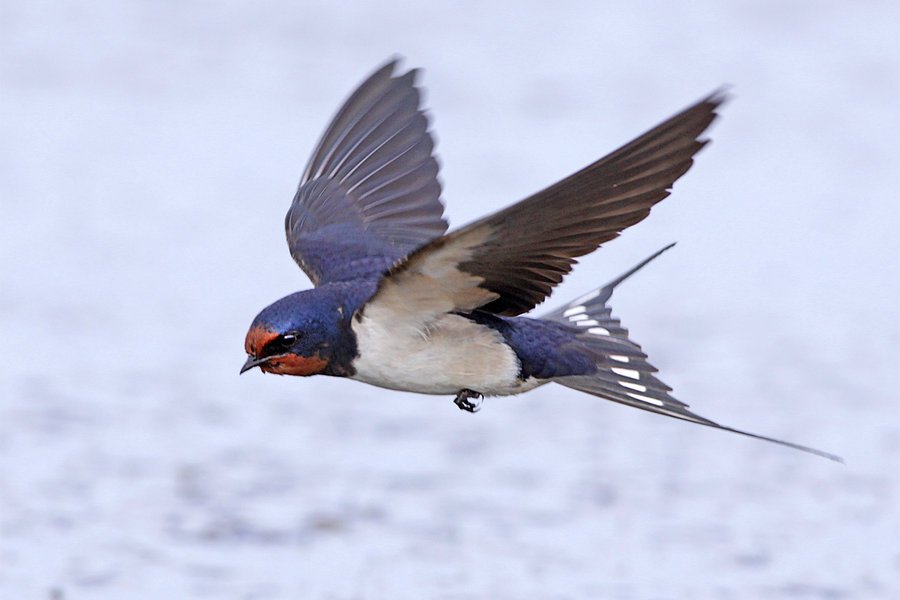 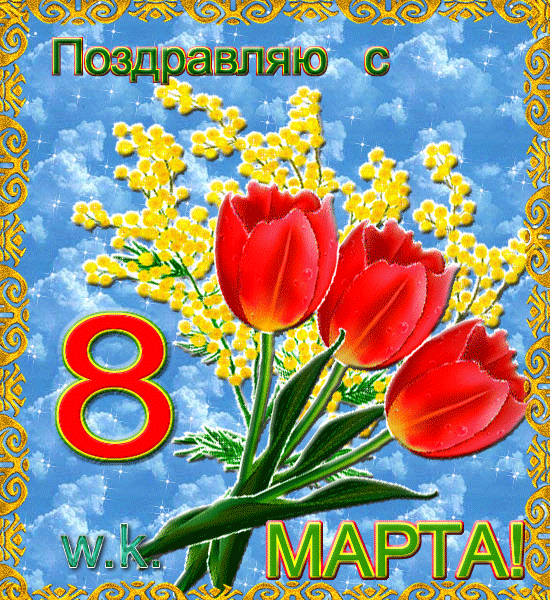 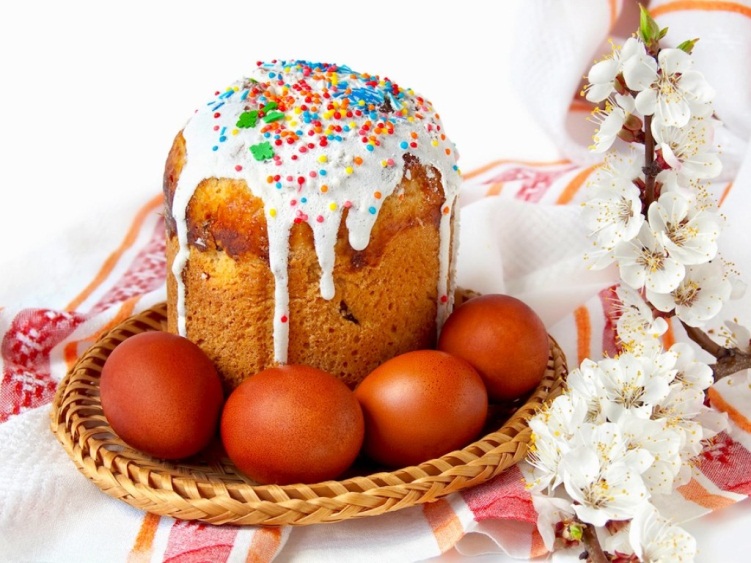 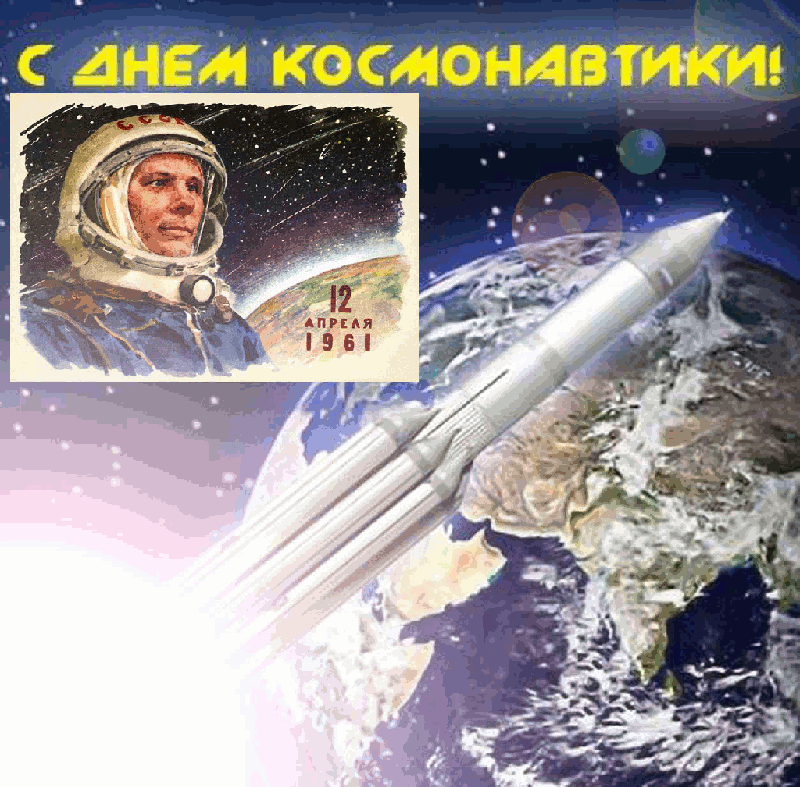 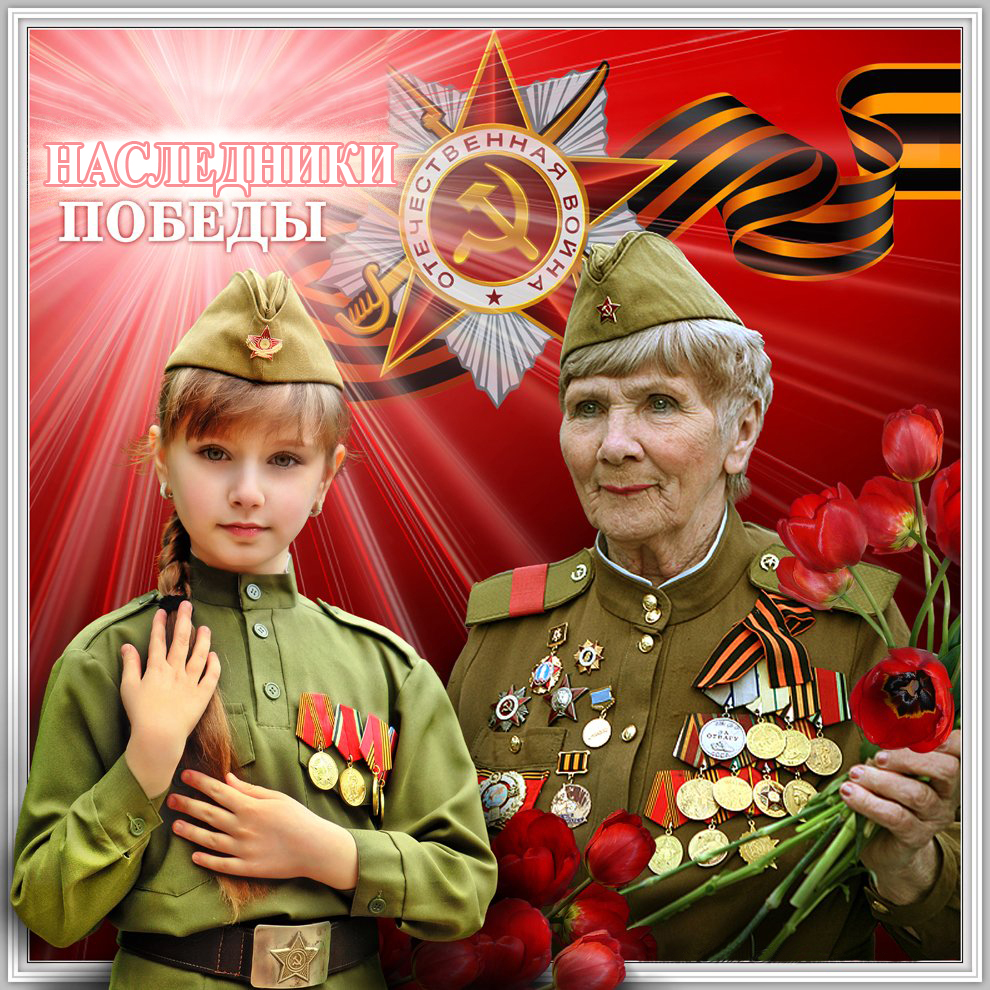